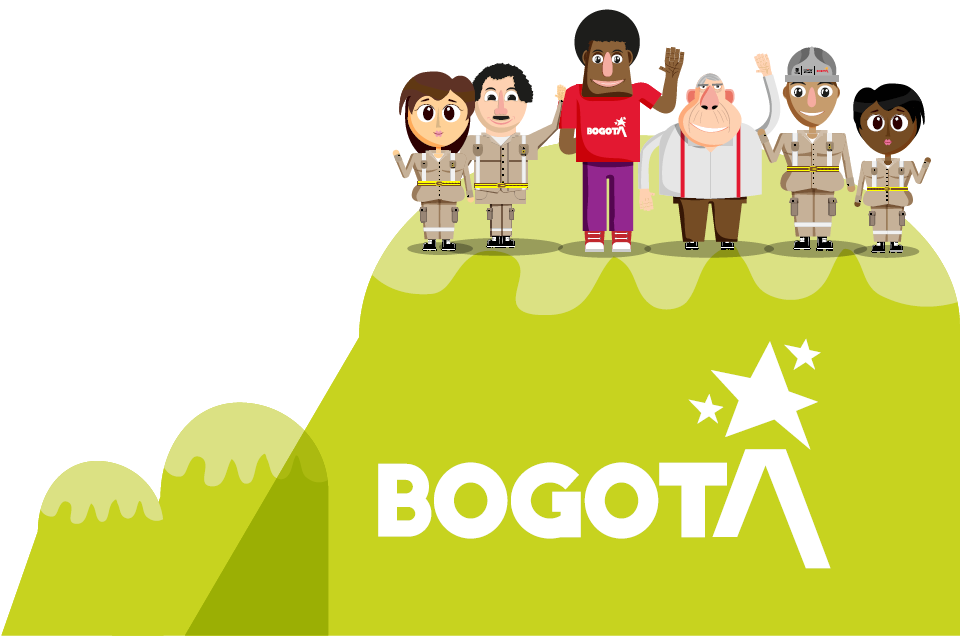 Usaquén
Rendición de cuentas por localidades – Sector Movilidad
Unidad de Mantenimiento Vial
Vigencias 2020
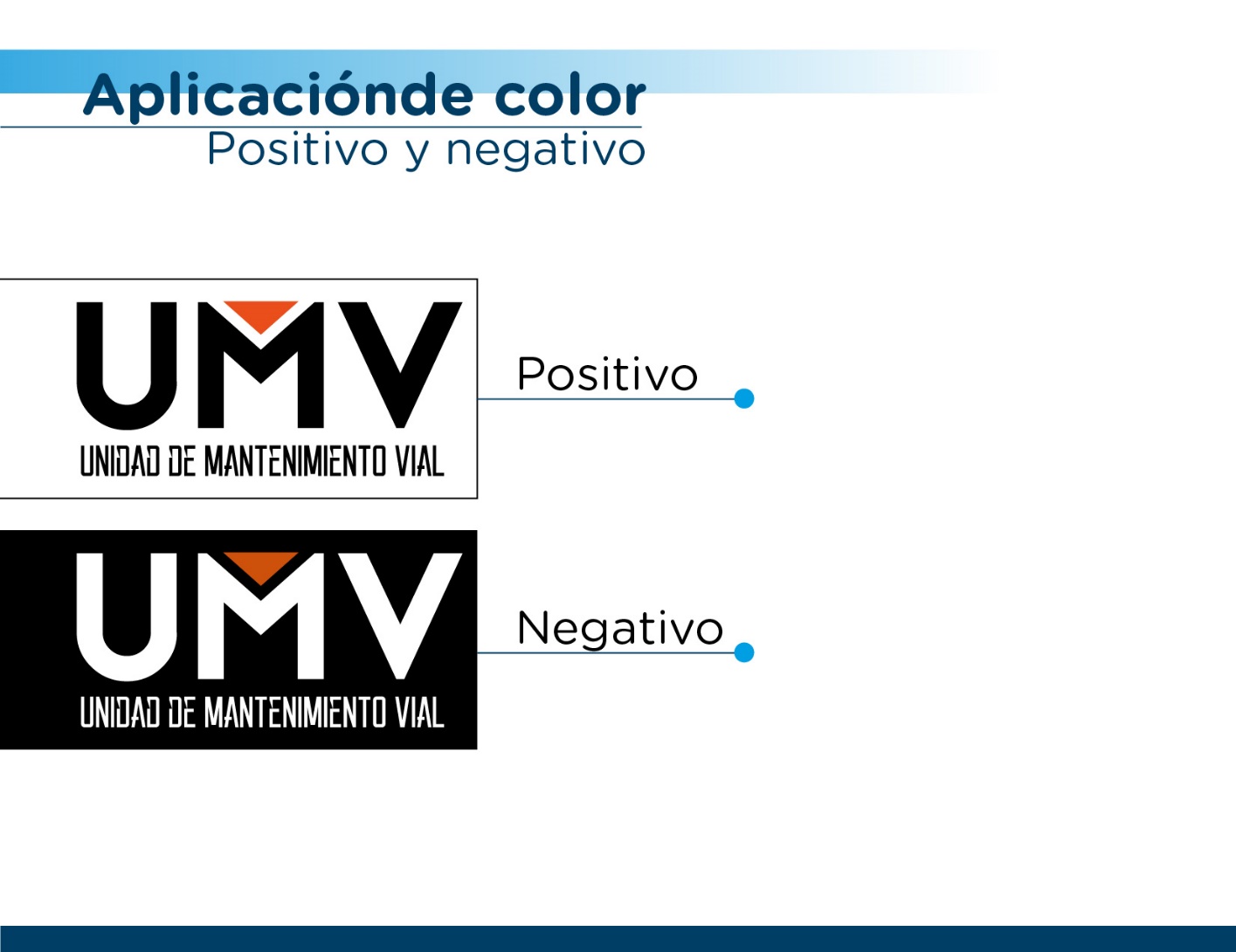 METAS PROYECTO 408 – RECUPERACIÓN, 
REHABILITACIÓN Y MANTENIMIENTO DE LA MALLA VIAL
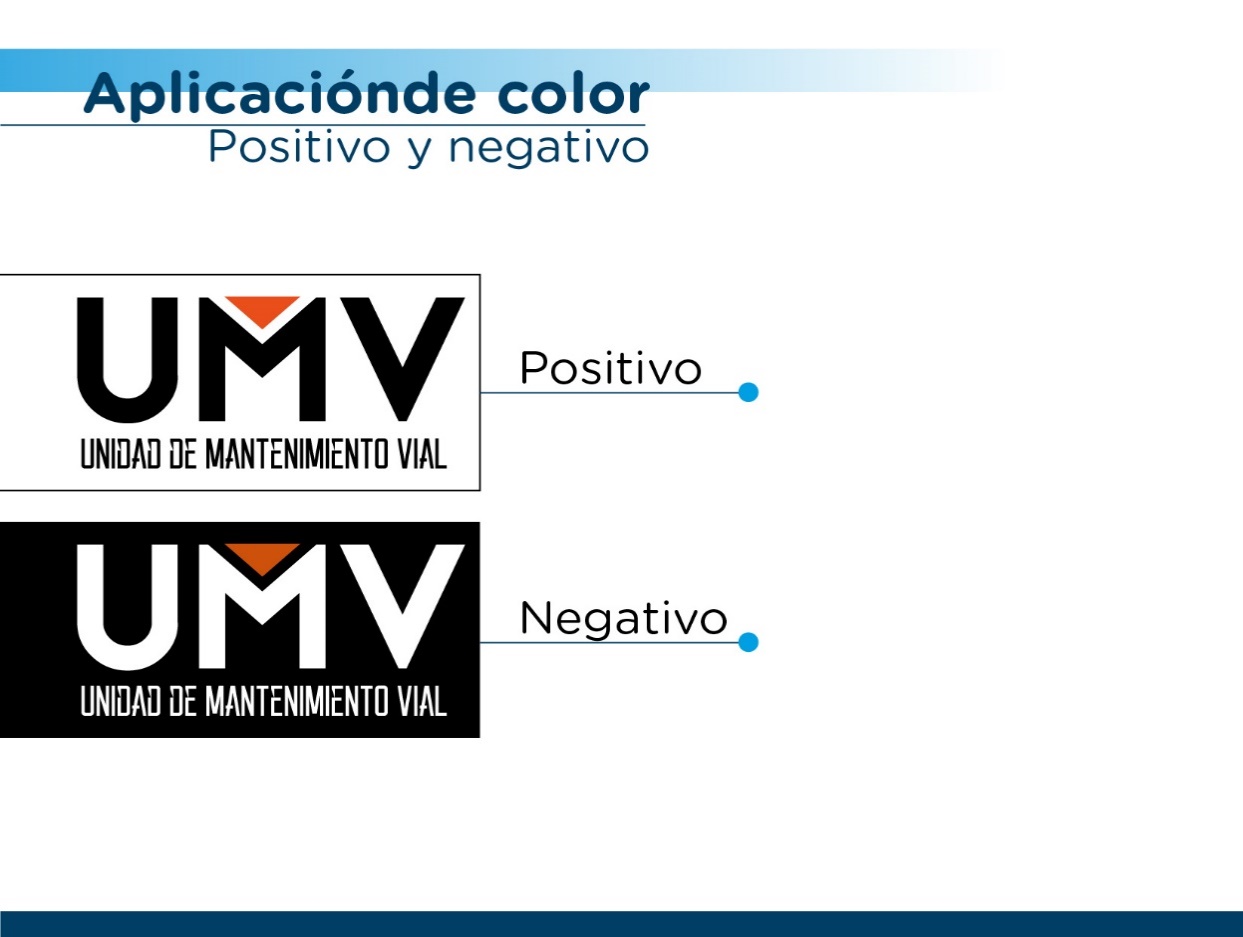 META MISIONAL 2016-2020: 1.083 km-carril de Conservación y
Rehabilitación de la Malla Vial Local. (1.172,13 meta ajustada 2020)
1.174,54 km-carril: 100,21%
Corte al 31 de mayo de 2020
Fuente: Plan de Desarrollo Distrital Bogotá Mejor para Todos 2016 - 2020.
METAS PROYECTO 408 – RECUPERACIÓN, 
REHABILITACIÓN Y MANTENIMIENTO DE LA MALLA VIAL
META MISIONAL 2016-2020: 1.083 km-carril de Conservación y
Rehabilitación de la Malla Vial Local. (1.172,13 meta ajustada 2020)
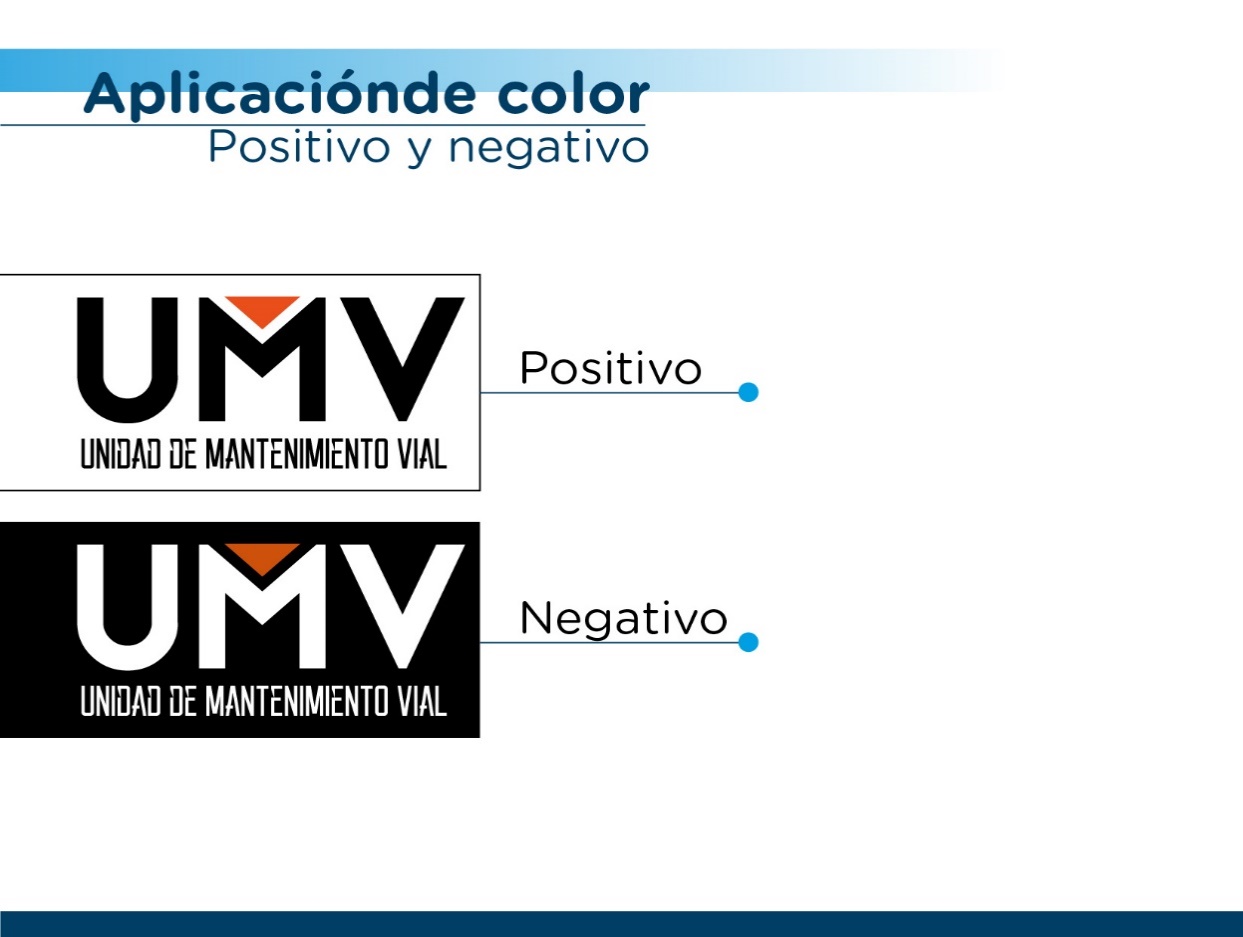 METAS PROYECTO 7858 – RECUPERACIÓN, 
REHABILITACIÓN Y MANTENIMIENTO DE LA MALLA VIAL
META MISIONAL 2020-2024: 2.308 km-carril de conservación de malla vial de la ciudad (local, intermedia, arterial y rural).
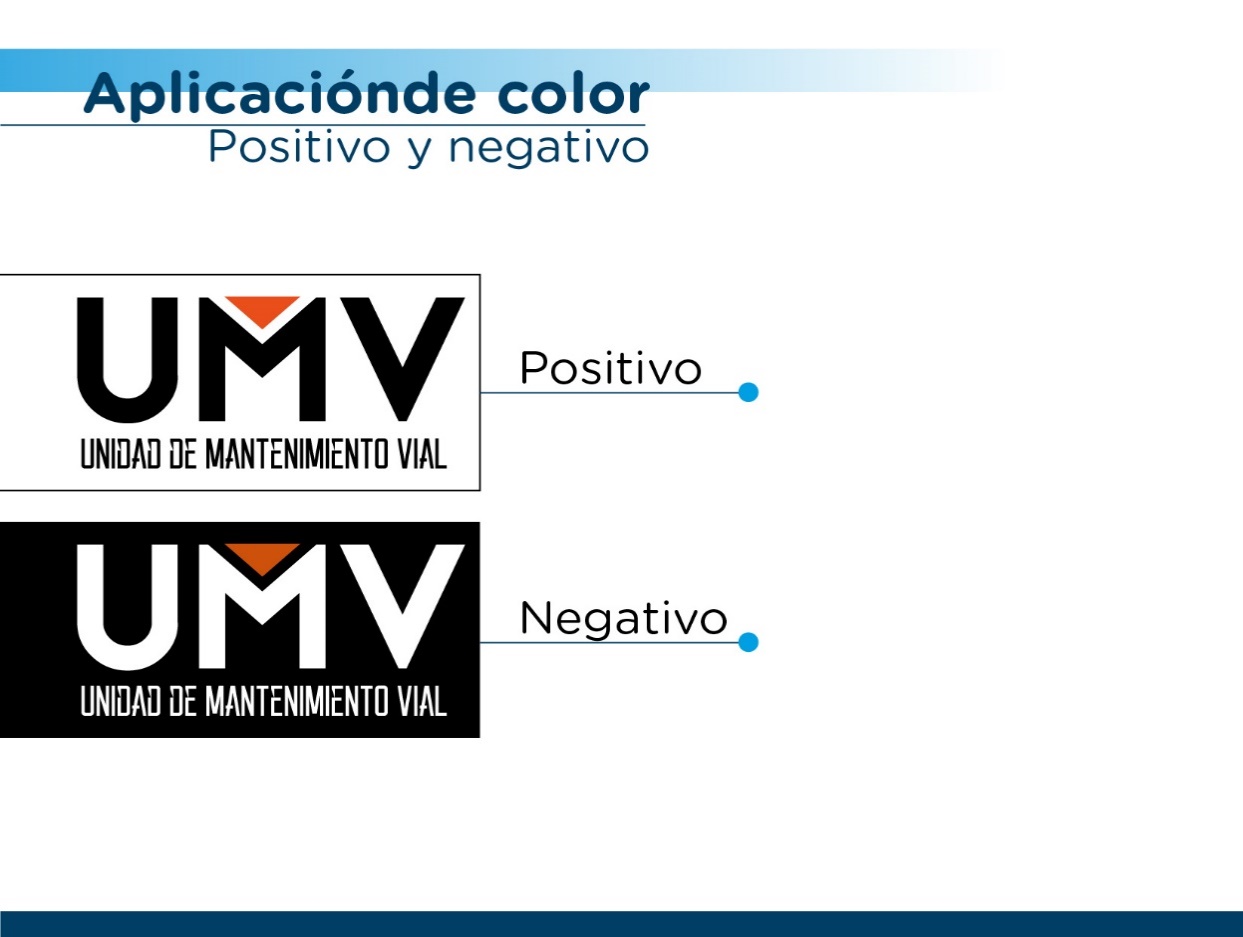 Fuente: Plan de Desarrollo Distrital 2020 - 2024.
Resultados 2020
Localidad de Usaquén
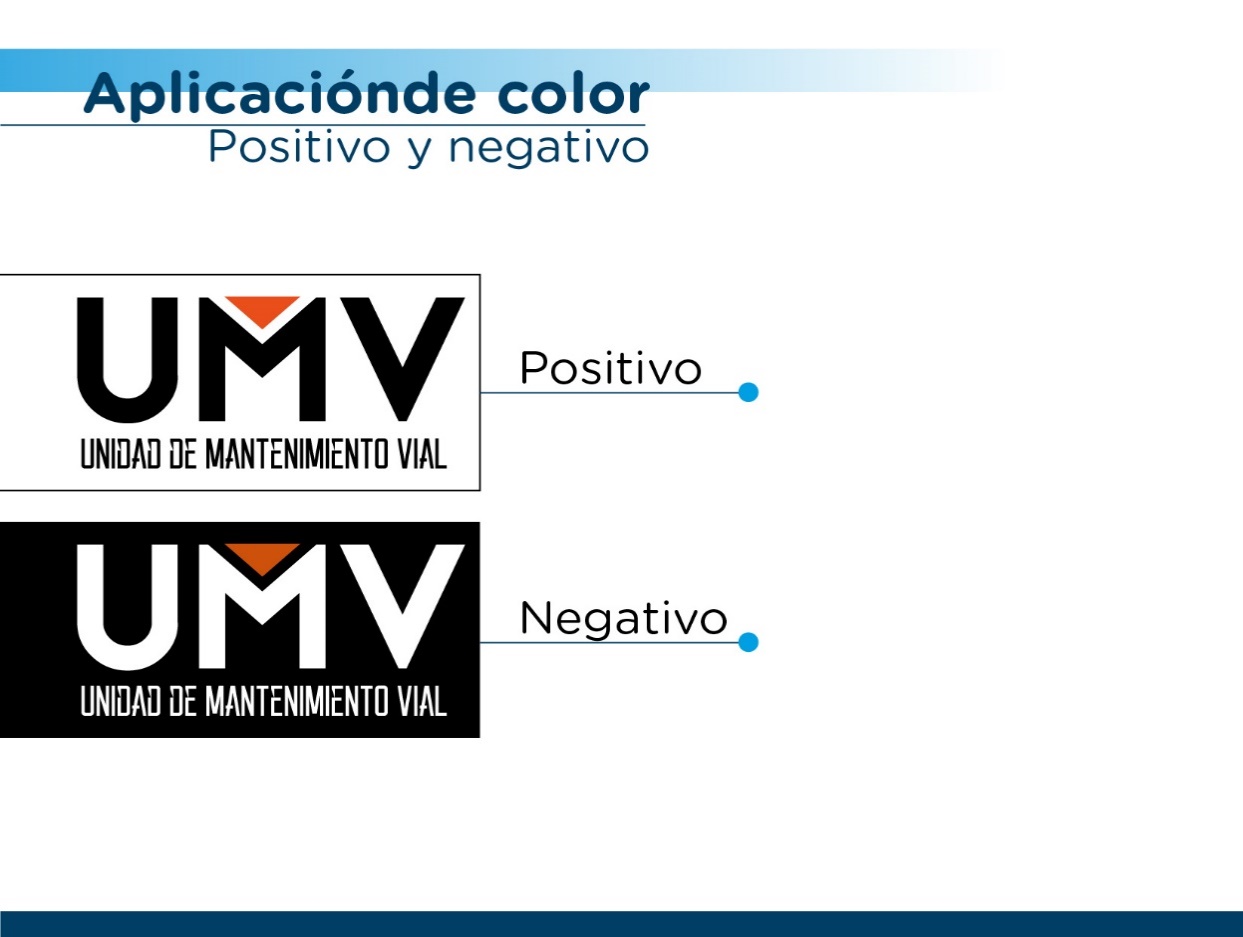 Presupuesto invertido malla vial local: $11.800 millones
$7.554 millones correspondientes al PDD Bogotá Mejor para todos y 
$4.246 millones del PDD Un Nuevo Contrato Social y Ambiental para la Bogotá del Siglo XXI
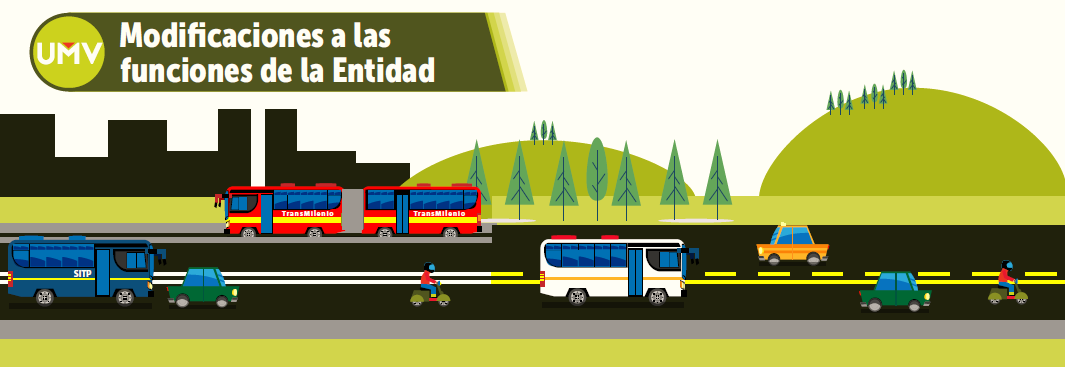 Resultados 2020
Localidad de Usaquén
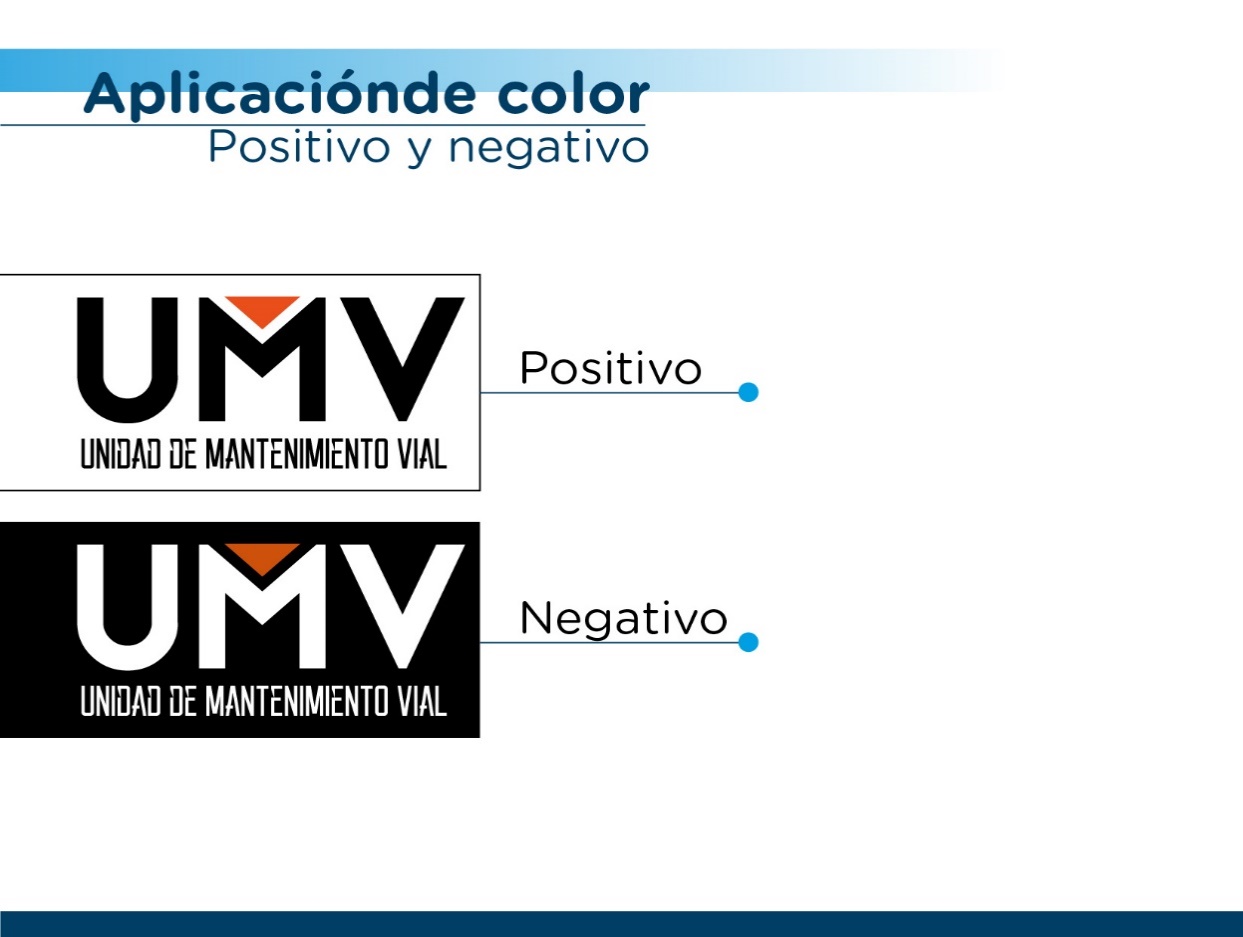 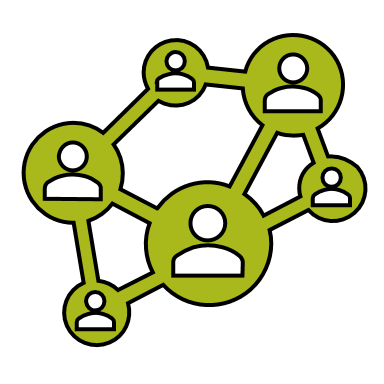 Segmentos Intervenidos
Malla Vial Local e intermedia
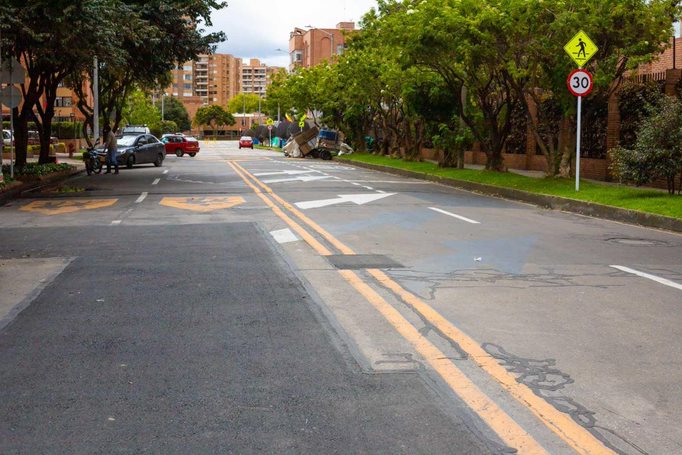 240
37,31 Km-carril 11.763 huecos
Barrios
600m 
de 
ciclorrutas
57
74,5 Km-carril 
28.828 huecos
Carrera 21 Calle 127D hasta Calle 128B
Barrio La Calleja- Usaquén
Malla Vial Arterial
UPZ
11
Intervenciones
Localidad de Usaquén
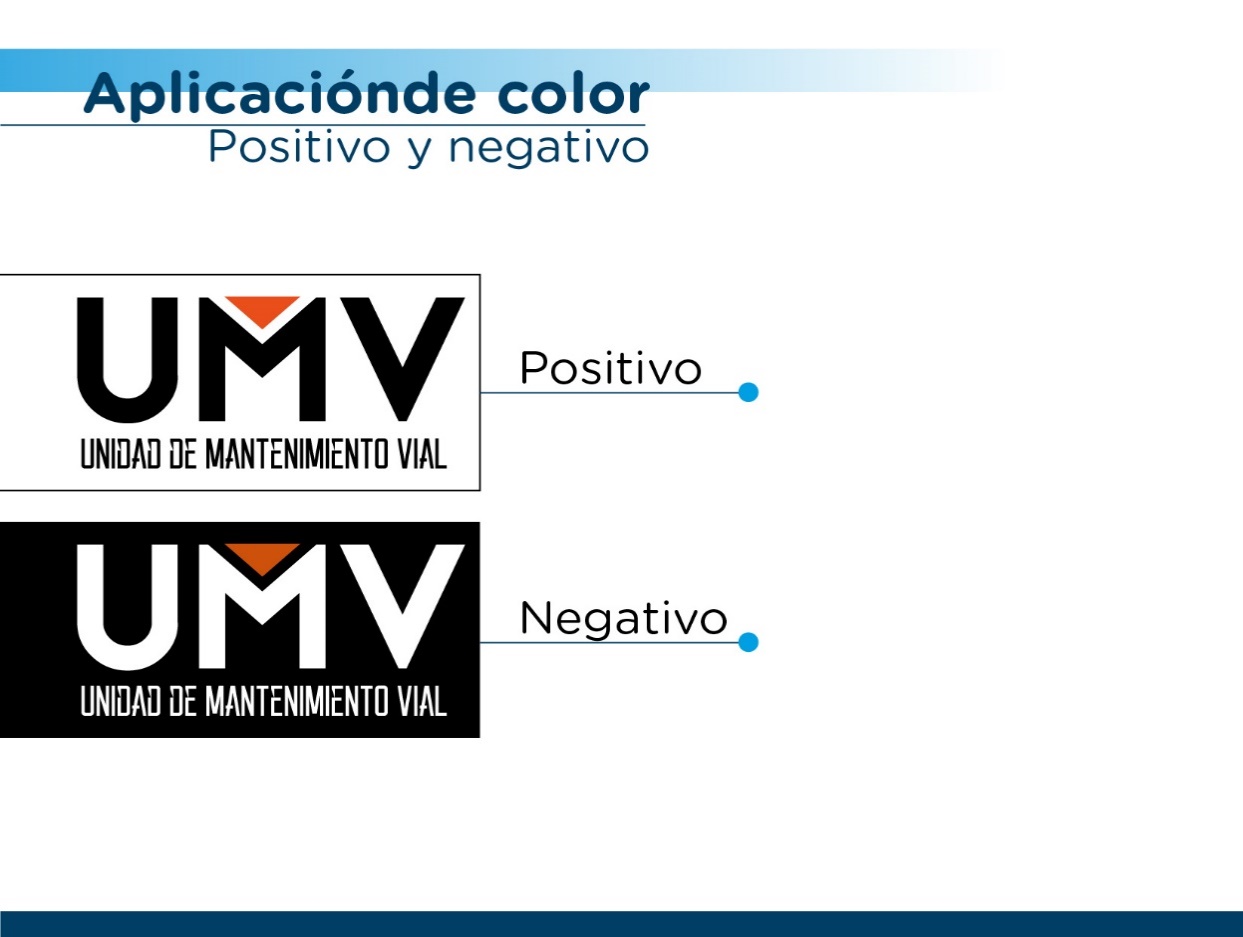 Después
Antes
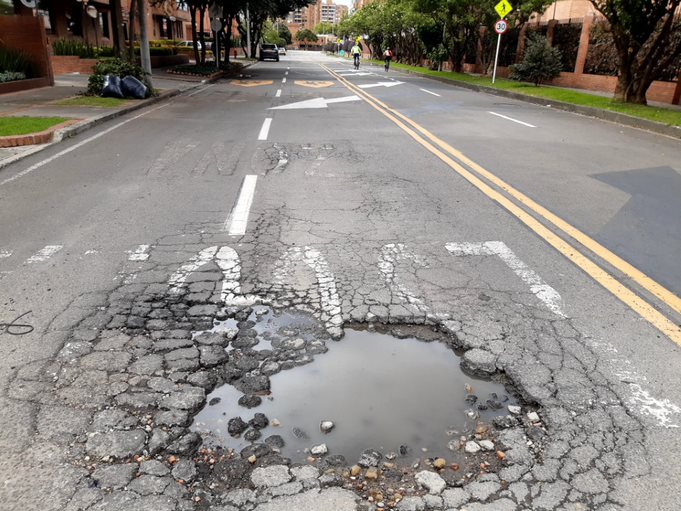 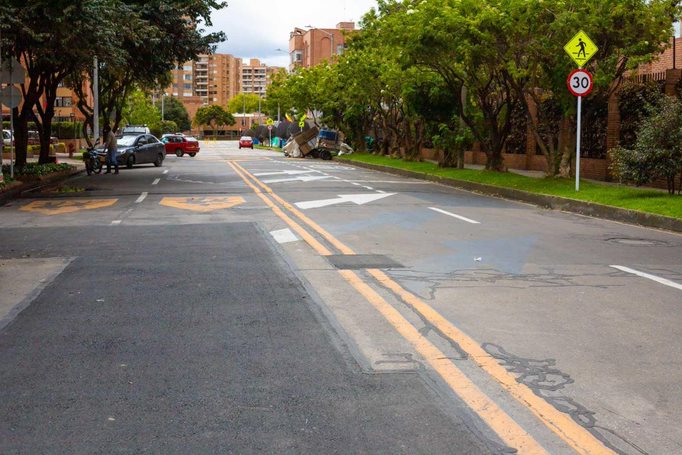 Carrera 21 Calle 127D hasta Calle 128B
Barrio La Calleja- Usaquén
Intervenciones
Localidad de Usaquén
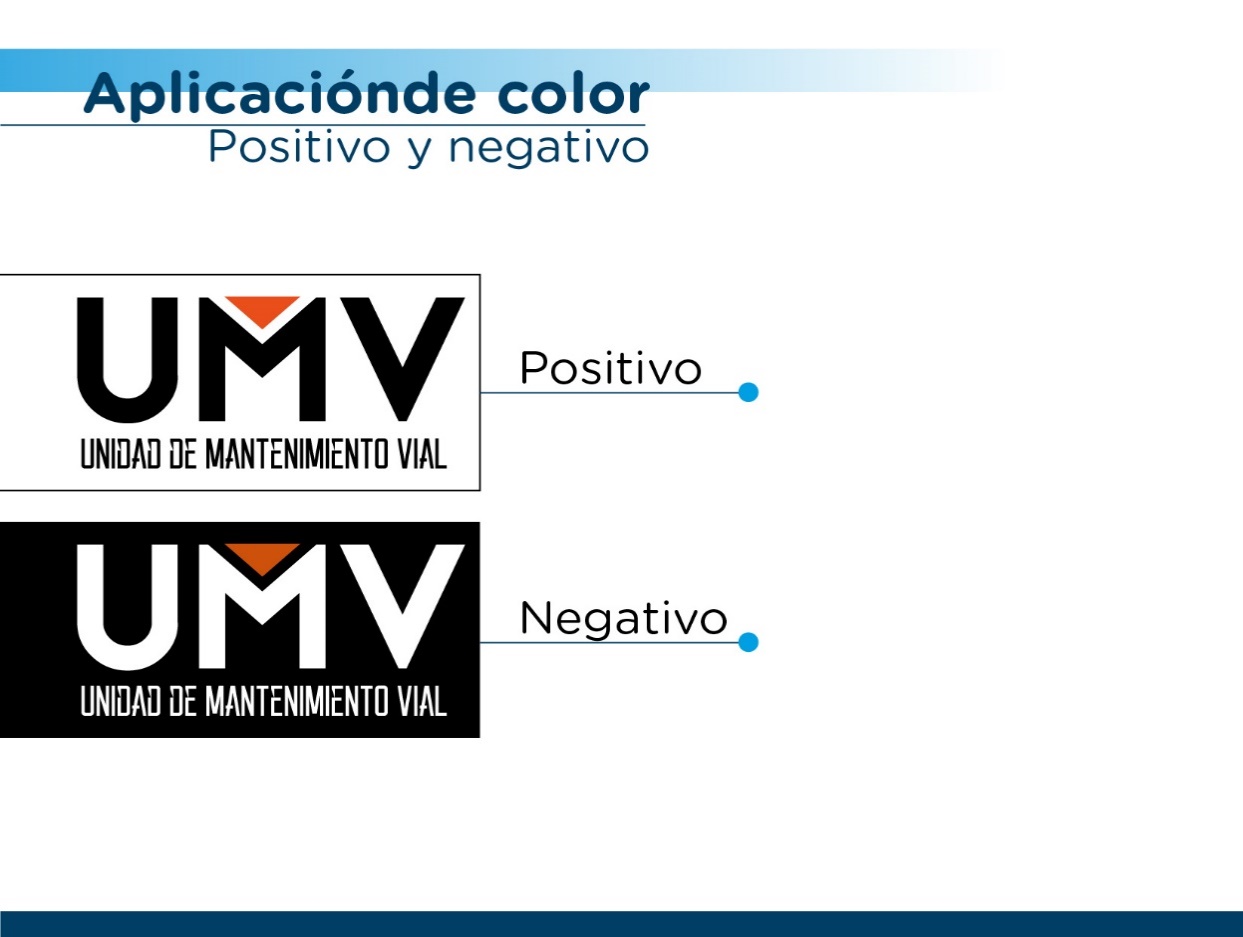 Después
Antes
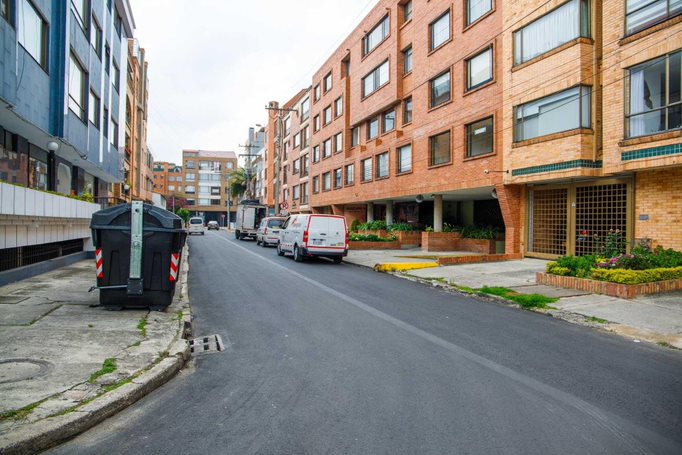 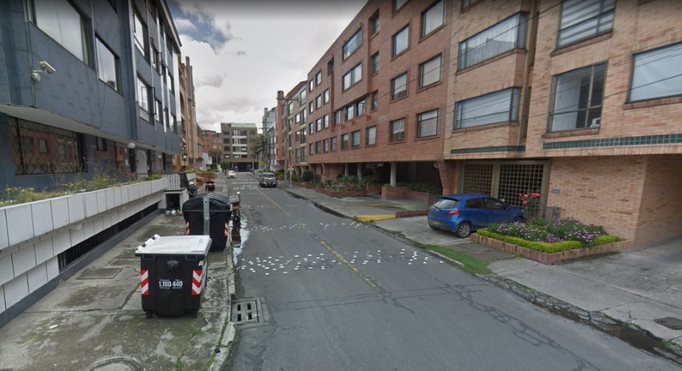 Calle 125 Carrera 47- Santa Bárbara
Intervenciones
Localidad de Usaquén
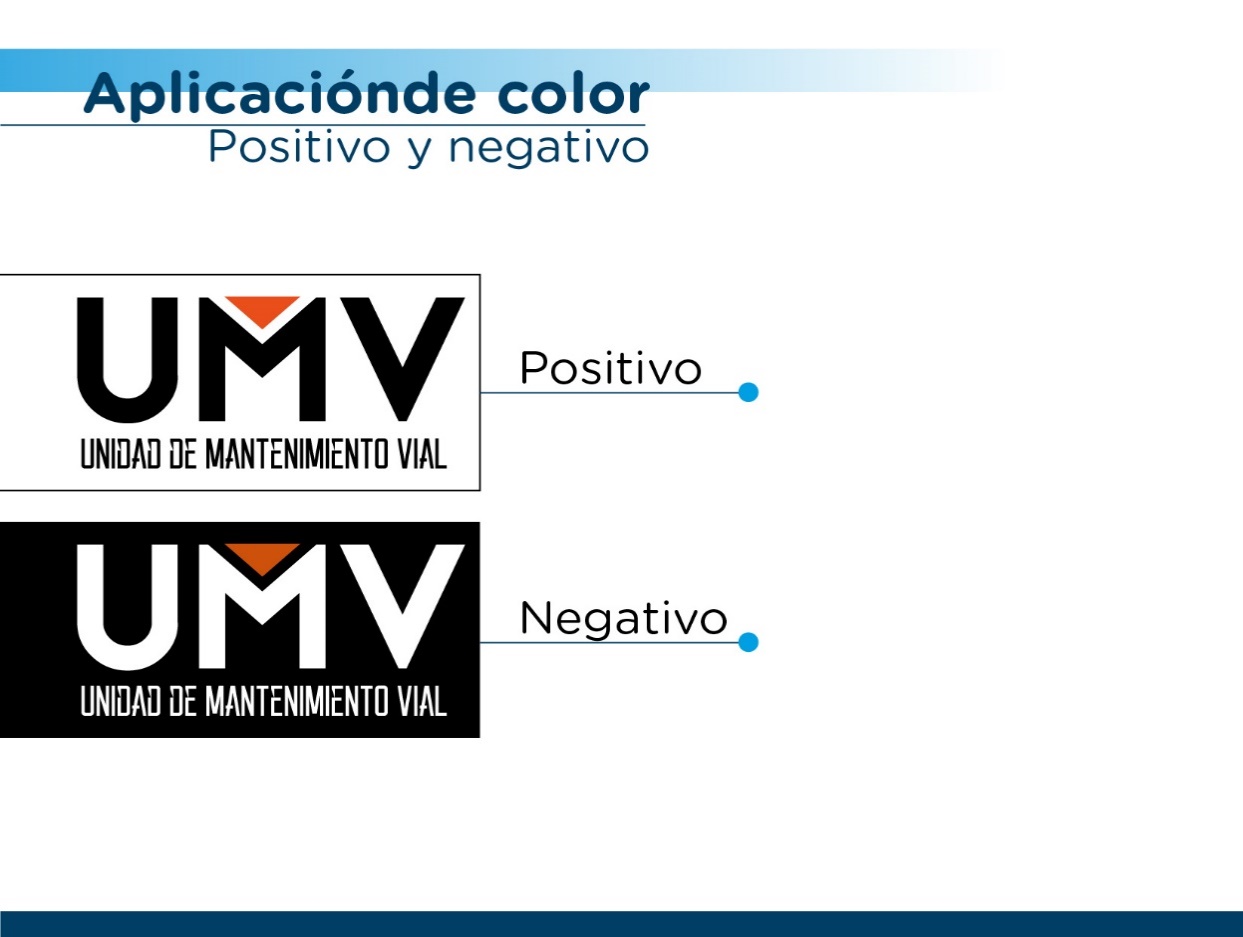 Después
Antes
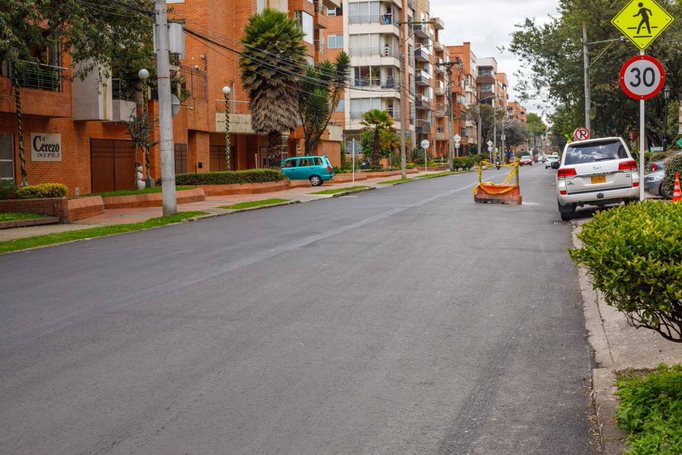 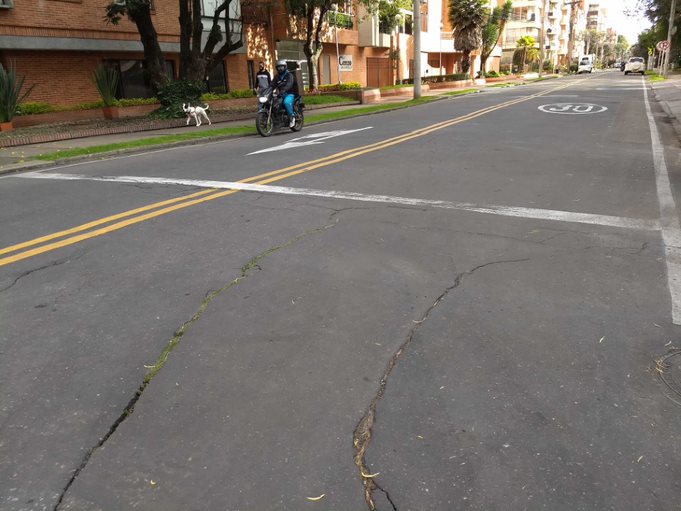 Carrera 21 Calle 101 a Calle 101 Bis- Santa Bibiana
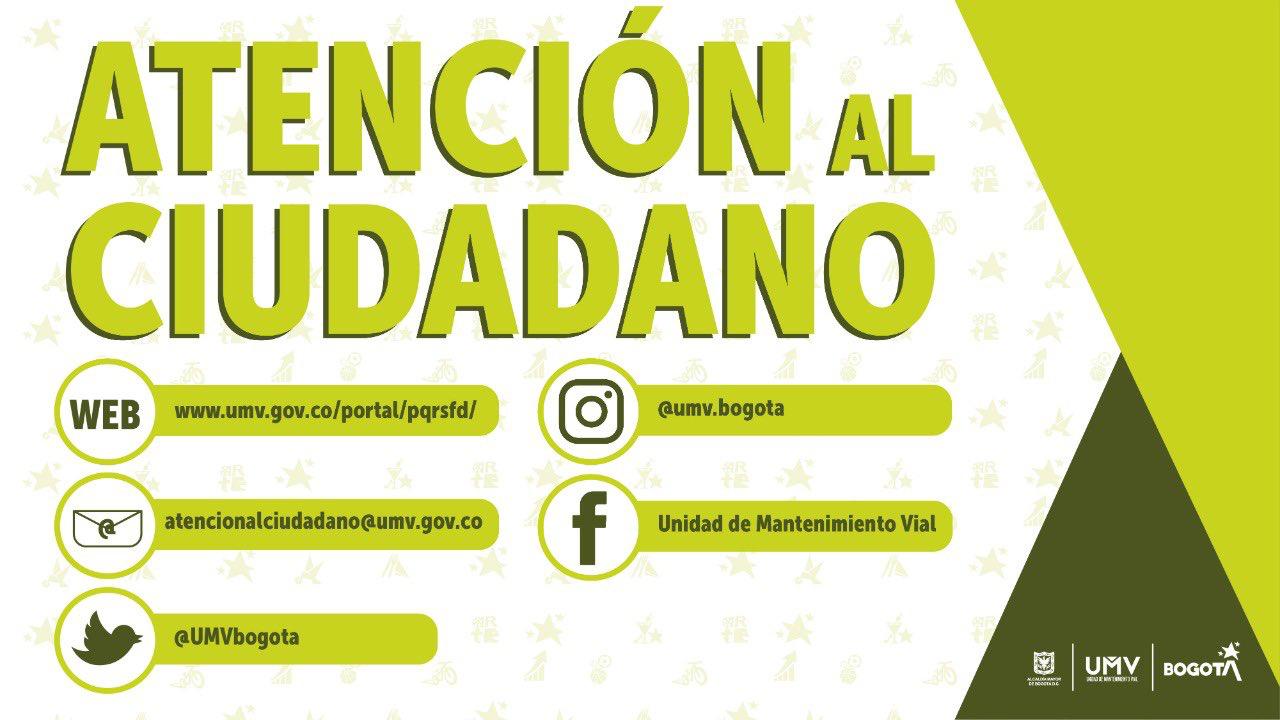